МБДОУ города Кургана «Детский сад комбинированного вида №169 «Мальвина»


КОЛЛЕКЦИЯ  ИГР ПО РАЗВИТИЮ
 РЕЧИ







     учитель-логопед Кузьмина Елена Юрьевна
Игры на согласование существительных с числительными
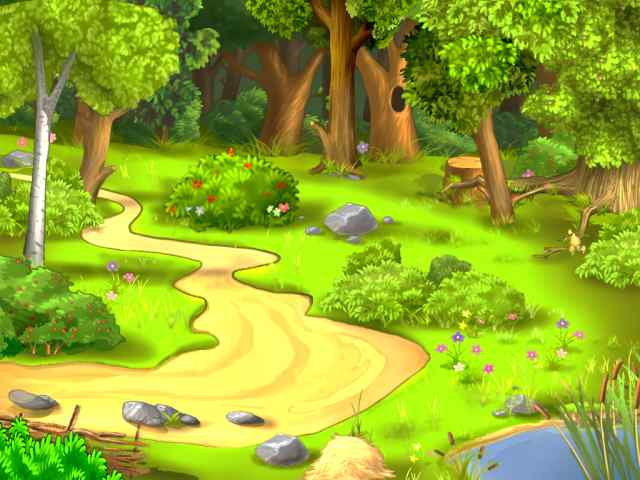 1.«Ёжик» (Согласование в Именительном            и Винительном падежах)
 Пошёл ёжик в лес гулять,
Стал грибочки собирать.
      Раз, два, три, четыре, пять –
Будет он грибы считать!
(Один гриб, два гриба…)
     Ёжику ты подскажи:
     Где съедобные грибы?
              Сколько можно ему взять,
                Сколько лучше бы не брать.
(Можно взять один съедобный гриб…)
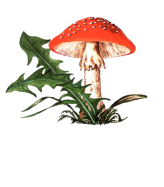 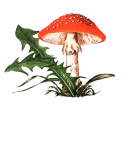 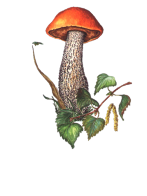 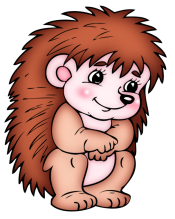 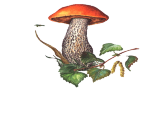 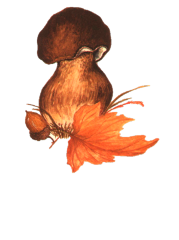 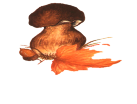 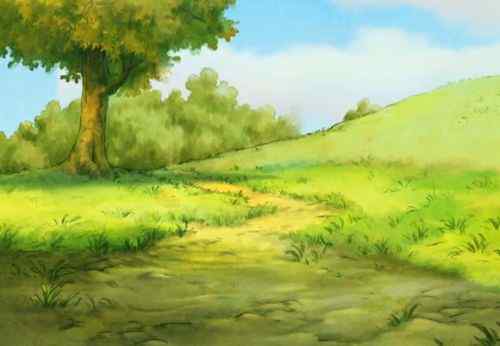 2. «Букет» 
(Согласование в Именительном падеже)
Маша букет из цветов собирала.
Каждый цветочек она посчитала.
(Один цветочек, два цветочка…)
      Сложила их Маша в огромный букет.
      Какой же встречается чаще здесь цвет?
      Ты каждого цвета цветы посчитай
      И больше каких скорей называй!
       (Один красный цветочек…)
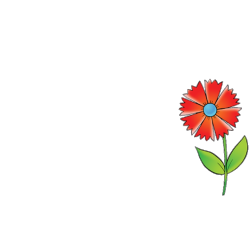 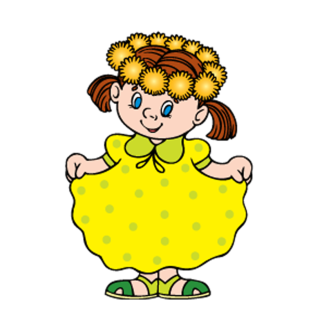 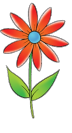 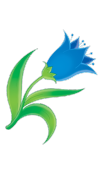 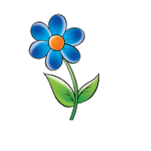 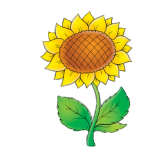 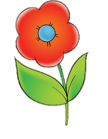 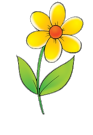 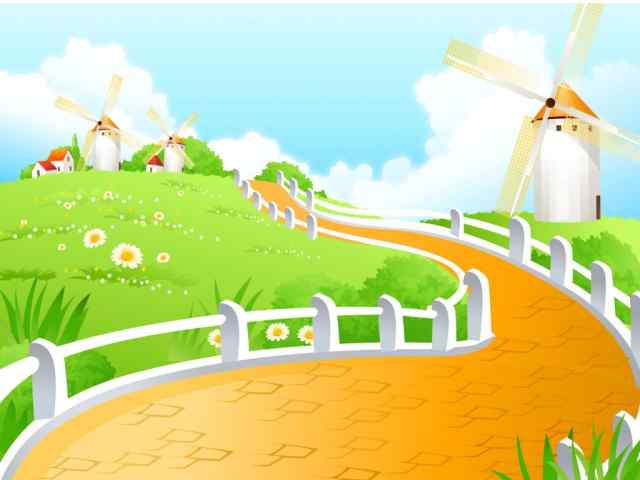 3. «Кошки»
(Согласование в Творительном падеже)
Мальчик Саша бежал по дорожке
И на пути ему встретились кошки.
Хоть очень быстро Саша  бежал,
Кошек он всех по пути сосчитал.
(Повстречался с одной кошкой…)
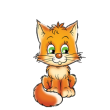 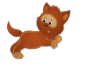 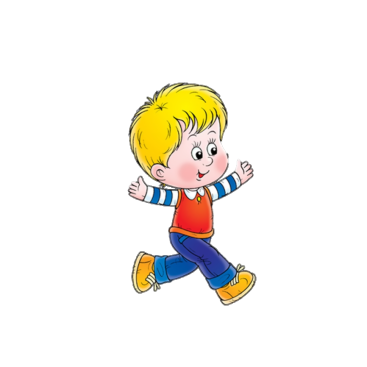 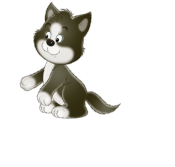 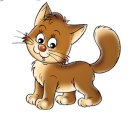 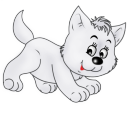 4. «Маша – растеряша»
(Согласование в  Винительном падеже)
Стоит и плачет Маша,
Маша – растеряша.
Маша в куколки играла,
И всех кукол растеряла!
Помоги ей всех собрать,
И не забудь их сосчитать.
(Нашла (нашёл) одну куклу…)
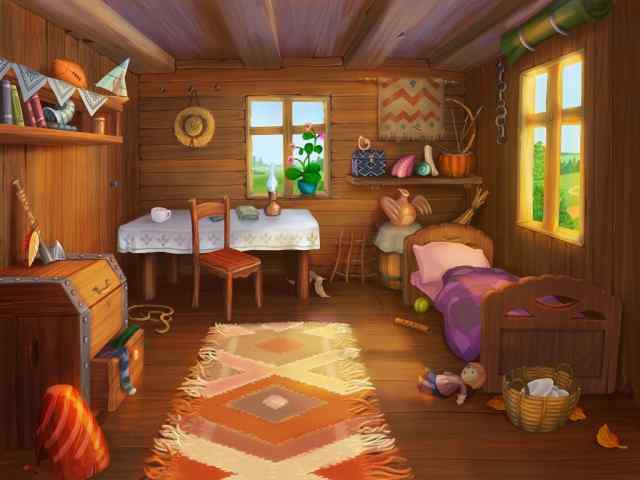 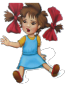 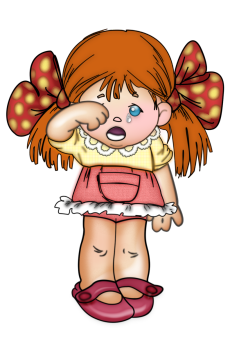 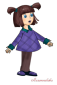 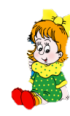 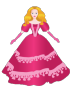 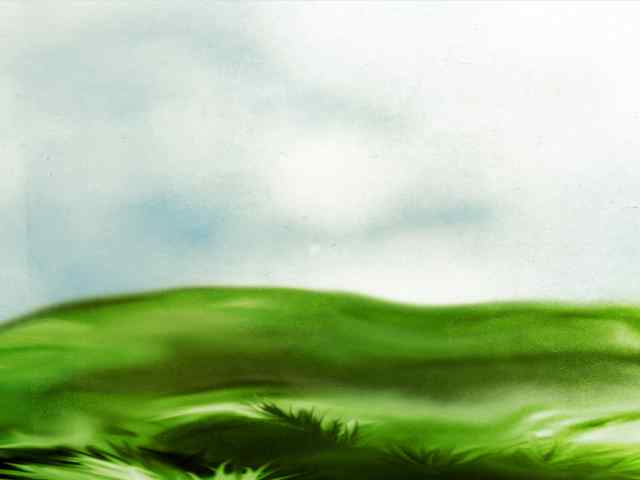 6. «Лиса и зайцы» 
(Согласование в Винительном падеже)
Зайцев хотела лисичка поймать,
Но не смогла никого отыскать.
Спряталось сколько зайцев узнай – 
Ты их скорее всех сосчитай.
(Не поймала одного зайца…)
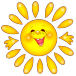 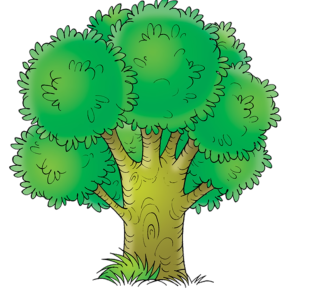 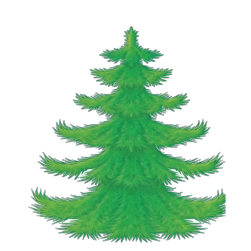 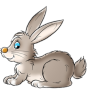 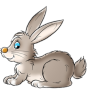 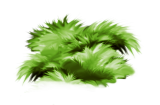 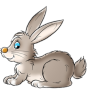 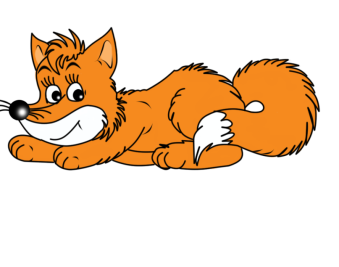 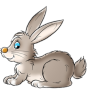 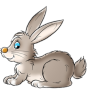 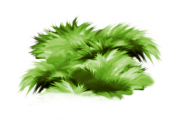 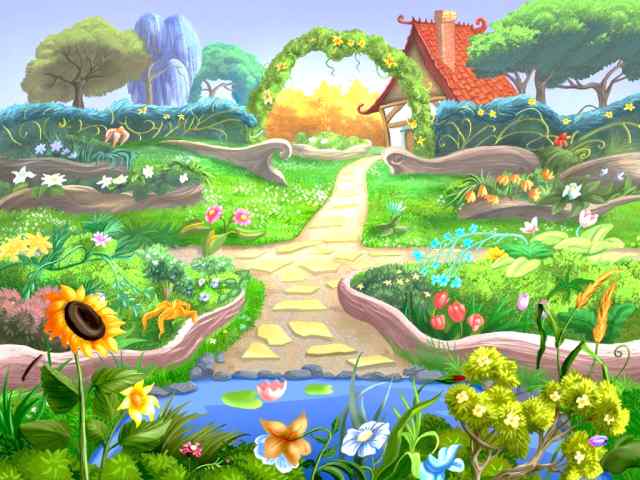 6. «Бабочки»
(Согласование в Предложном падеже)
Котёнок Тишка песни петь любил,
И с бабочками Тишка уже давно дружил.
Он песенки о бабочках для каждой исполнял.
Ведь самыми прекрасными он бабочек считал!
(Котёнок пел об одной бабочке…)
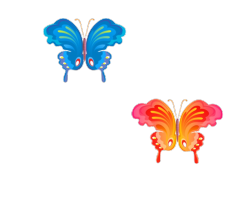 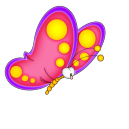 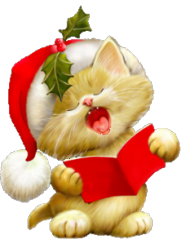 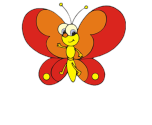 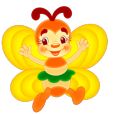 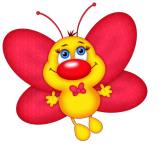 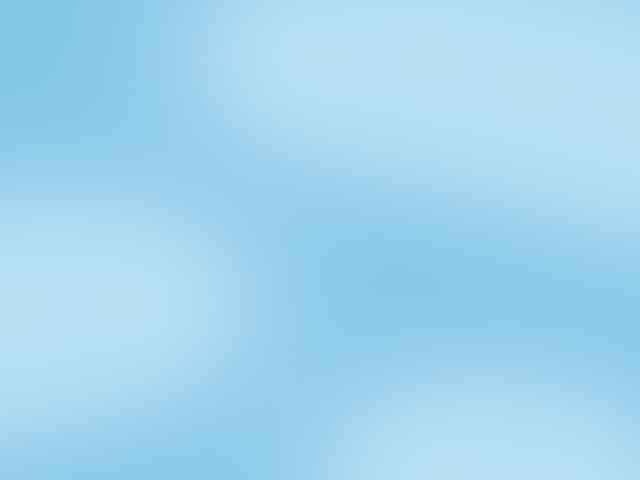 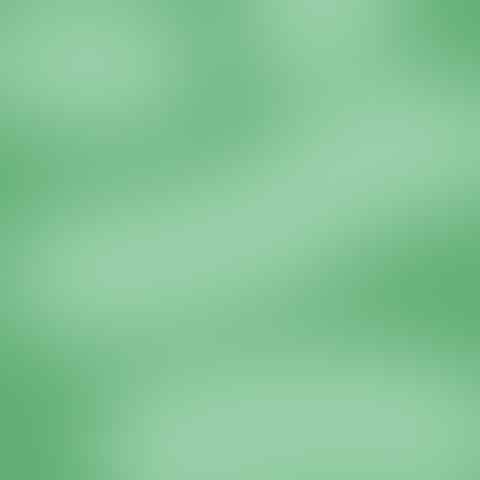 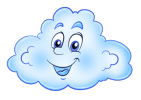 7. «Снеговики»
(Согласование в Дательном падеже)
Миша очень снег любил
И снеговиков зимой лепил.
Что б у каждого был нос
Он морковки всем принёс.
(Сделал нос одному снеговику…)
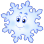 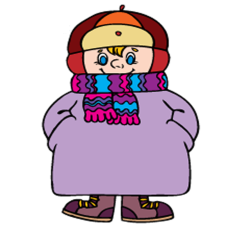 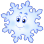 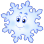 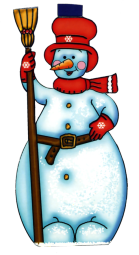 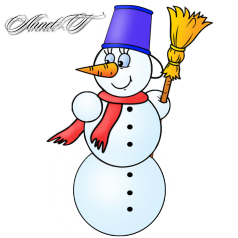 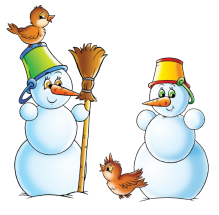 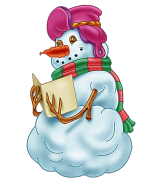 Отрабатываем предлоги
Ответь правильно на вопросы.
Составь предложение, подобрав нужный предлог.
Поиграем с
 местоимениями
« Где чьё?»
Распредели картинки по домикам.
Игра : «Наш, наша, наши»
Согласование  местоимения и существительного.
СПЯТ


                              СПИТ


                               СПИТ
ЧИТАЕТ



                                               ЧИТАЮТ


                                               ЧИТАЕТ
ПЬЁТ



                                         ПЬЁТ



                                          ПЬЮТ
ЕДЯТ




                                                 ЕСТ




                                                ЕСТ
СМОТРИТ



                                            СМОТРИТ



                                           СМОТРЯТ
Игра : « Подбери нужное   местоимение».
ОНА
ОН
ОНИ
Падежные конструкции
Игра «От кого кому письмо ?»
Игра «Кого везут в зоопарк?»
Игра «Без чего предмет ?»
Игра «Падежные вертушки?»
Учимся составлять предложения
« Составь предложение».
Игра : «Ответь  на  вопрос и выбери картинки или слова.»
НУЖЕН, ЧТОБЫ



                                     НУЖЕН, ЧТОБЫ




                                                                                                                                                                                                                                                                  НУЖЕН, ЧТОБЫ



                                                                                                                                НУЖЕН, ЧТОБЫ
«Подбери картинку,  составь предложение.»
НУЖНА, ЧТОБЫ



                                                                                                          
                                                           НУЖНА, ЧТОБЫ 


     
                                                                                                             
                                                           НУЖНА, ЧТОБЫ  


  
                                                                                                                    
                                                           НУЖНА, ЧТОБЫ
НУЖНЫ, ЧТОБЫ




                                                            НУЖНЫ, ЧТОБЫ




                                                            НУЖНЫ, ЧТОБЫ  




                                                           НУЖНЫ, ЧТОБЫ
«Подбери картинку,  составь предложение с союзом  А.»
«Составь предложение по схеме.»
«Подбери картинку,  составь предложение.»
СПАСИБО 
ЗА
 ВНИМАНИЕ!